مدارهای مخابراتی
ویژه دوره کارشناسی ناپیوسته
نوسان سازها
Oscilators
Electronic 3
نیازهای اولیه برای نوسان سازی
هارمونیک
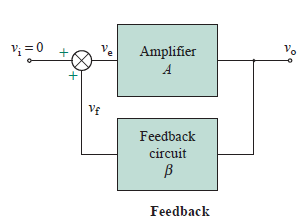 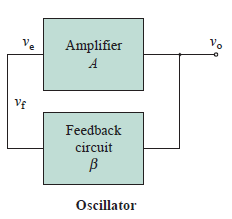 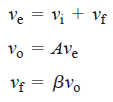 نیازهای اولیه برای نوسان سازی
هارمونیک
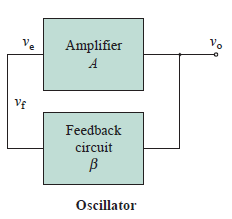 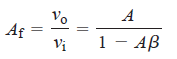 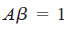 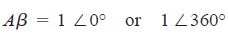 نیازهای اولیه برای نوسان سازی
مثال
مقادیر A و Ө را برای ایجاد نوسان پایدار بدست آورید.
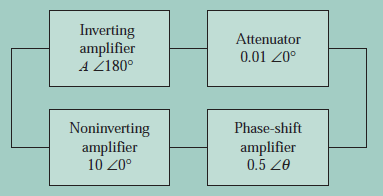 نیازهای اولیه برای نوسان سازی
مثال
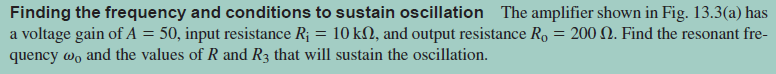 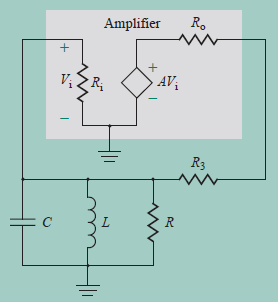 اسیلاتور شیفت فاز
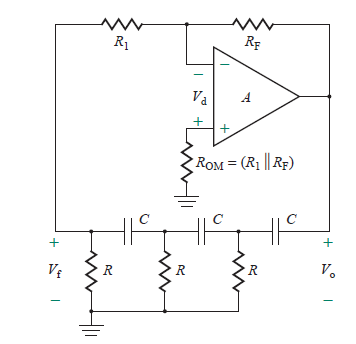 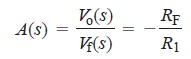 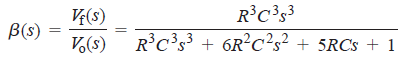 اسیلاتور شیفت فاز
ادامه
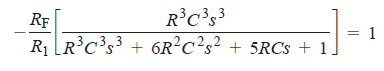 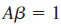 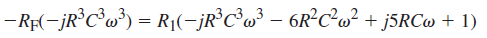 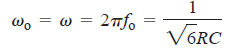 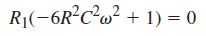 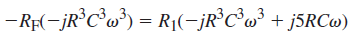 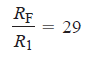 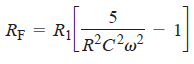 اسیلاتور حلقوی
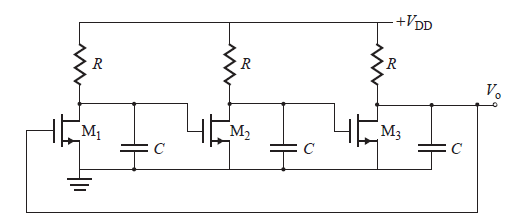 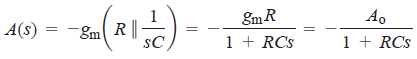 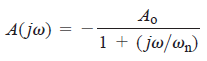 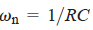 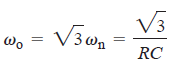 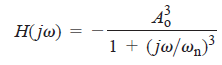 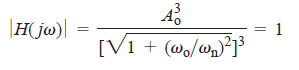 اسیلاتور حلقوی
مثال
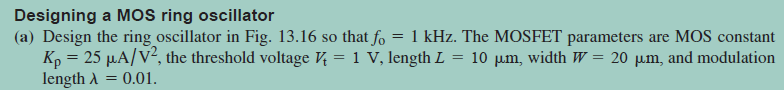 اسیلاتور پل وین Wien Bridge
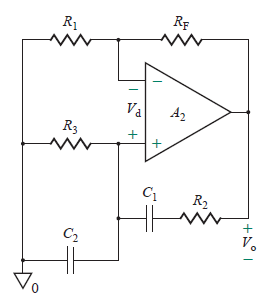 این نوسان ساز برای اندازه گیری مقاومت یا خازن نامعلوم استفاده می‌شد. 
با تغییر مقاومت R1 یا RF ولتاژ Vd=0 حاصل خواهد شد. در این حالت رابطه زیر برقرار خواهد بود:
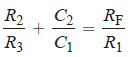 اسیلاتور پل وین Wien Bridge
ادامه
در صورتی که: R2=R3=R و C1=C2=C خواهیم داشت:
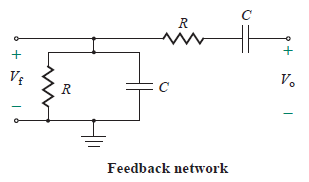 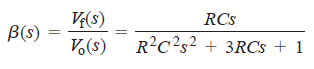 اسیلاتور پل وین Wien Bridge
ادامه
در صورتی که: R2=R3=R و C1=C2=C خواهیم داشت:
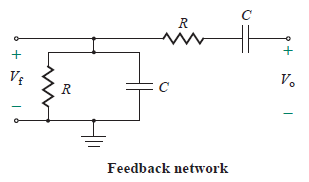 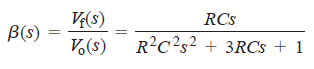 اسیلاتور پل وین Wien Bridge
ادامه
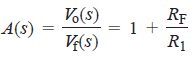 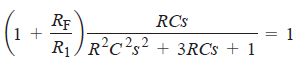 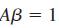 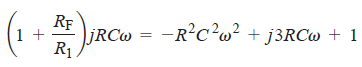 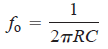 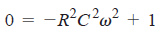 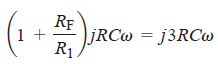 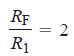 طراحی شبکه فیدبک
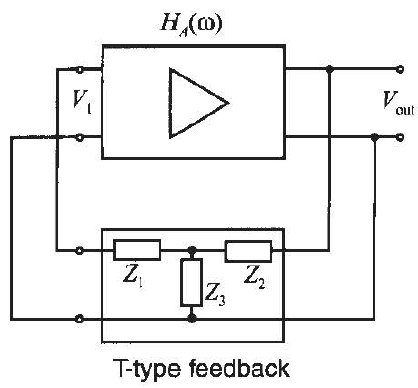 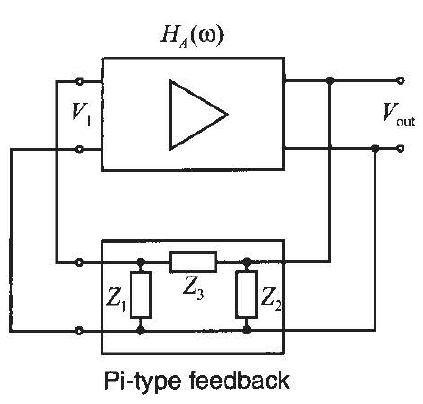 طراحی شبکه فیدبک
ادامه
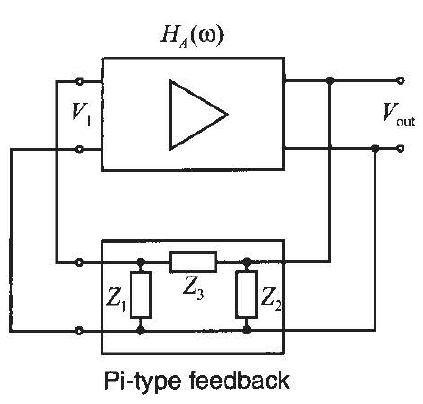 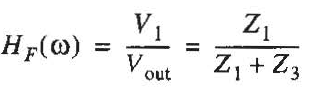 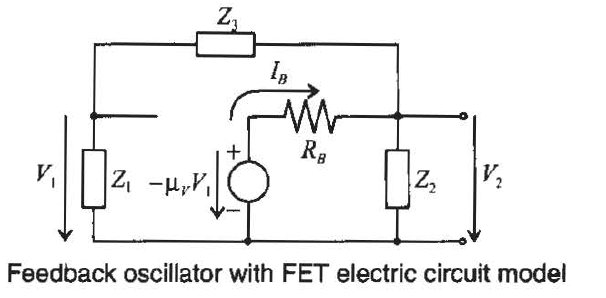 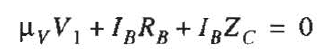 طراحی شبکه فیدبک
ادامه
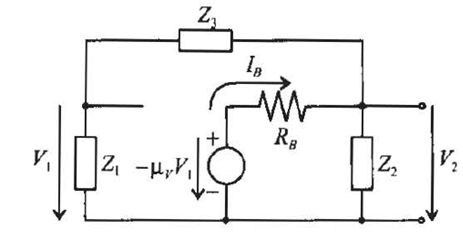 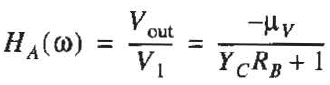 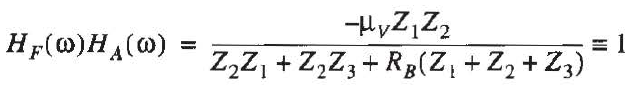 برای نداشتن تلفات مقاومتی:
صورت رابطه بالا حقیقی بوده، در نتیجه مخرج کسر نیز باید حقیقی باشد. بنابراین:
طراحی شبکه فیدبک
ادامه
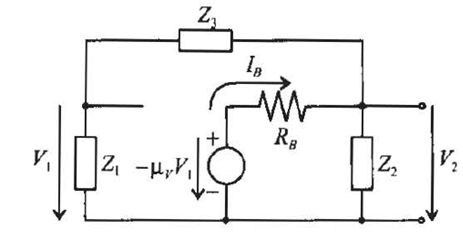 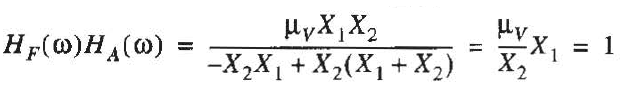 بنابراین X1 و X2 از یک جنس و با مقادیر مختلف و X3 از جنس راکتانس متفاوت است.
طراحی شبکه فیدبک
ادامه
حالتهای ممکن شبکه فیدبک
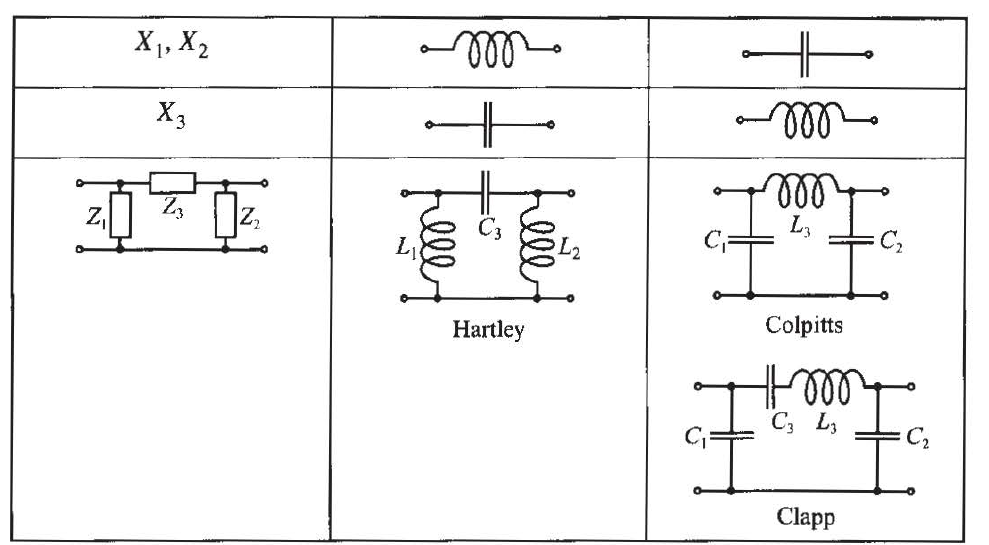 اسیلاتور کولپیتس Colpitts
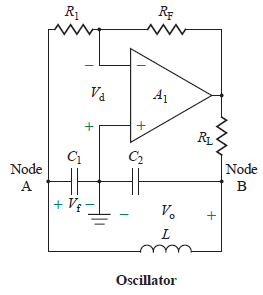 اسیلاتور کولپیتس Colpitts
ادامه
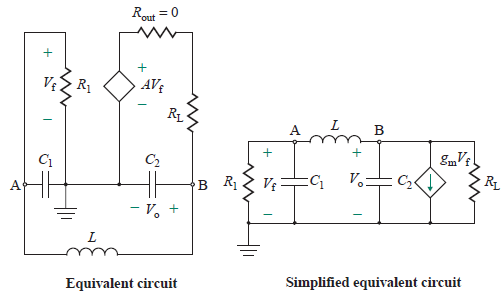 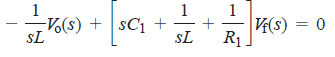 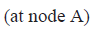 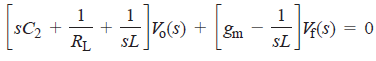 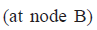 اسیلاتور کولپیتس Colpitts
ادامه
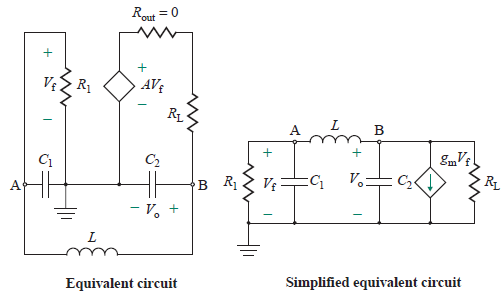 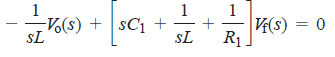 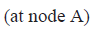 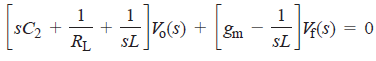 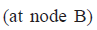 اسیلاتور کولپیتس Colpitts
ادامه
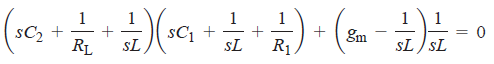 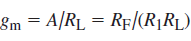 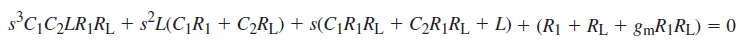 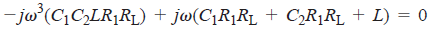 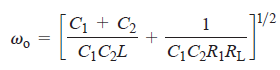 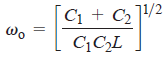 اسیلاتور کولپیتس Colpitts
ادامه
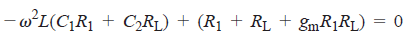 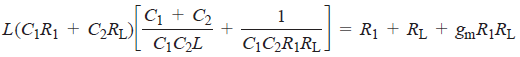 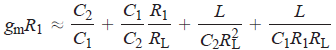 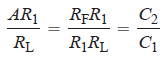 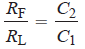 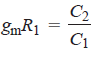 اسیلاتور کولپیتس Colpitts
مثال
یک اسیلاتور کولپیتس با فرکانس f0=150KHz طراحی کنید.
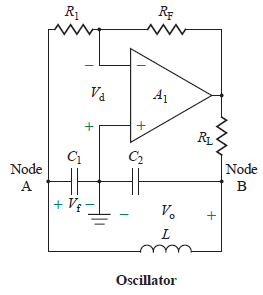 اسیلاتور کولپیتس Colpitts
حل مثال
اسیلاتور کولپیتس Colpitts
مثال2
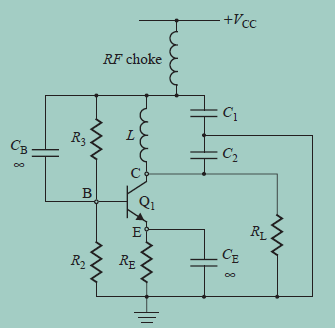 دراسیلاتور کولپیتس مقابل با فرض اینکه RF choke در فرکانس نوسان امپدانس بالایی دارد و با در نظر گرفتن مقادیر زیر:



الف: فرکانس نوسان را محاسبه کنید.
ب: شرایط وقوع نوسان را بررسی کنید.
ج: مقدار R2 را بدست آورید.
اسیلاتور کولپیتس Colpitts
حل مثال2
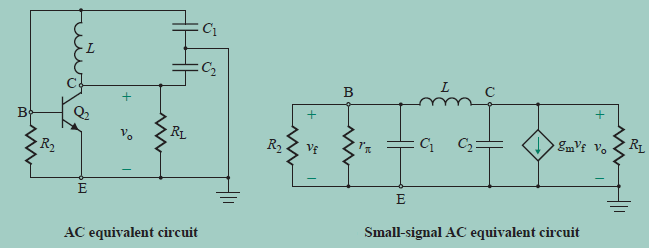 الف:
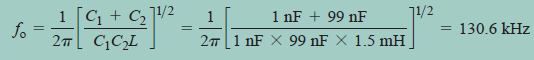 اسیلاتور کولپیتس Colpitts
حل مثال2
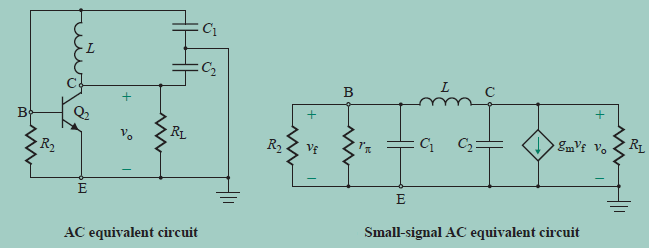 ب:
شرط نوسان برآورده شده است.
اسیلاتور کولپیتس Colpitts
حل مثال2
ج:
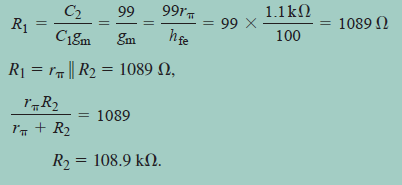 اسیلاتور هارتلی Hartley
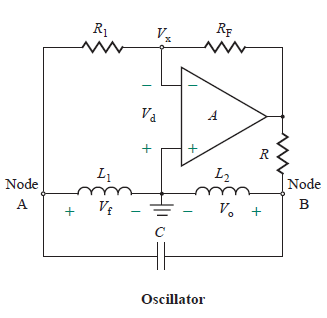 اسیلاتور هارتلی Hartley
ادامه
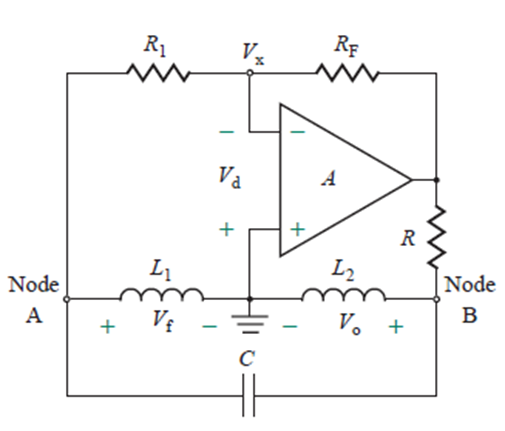 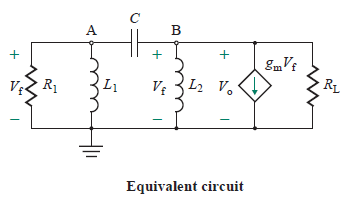 اسیلاتور هارتلی Hartley
ادامه
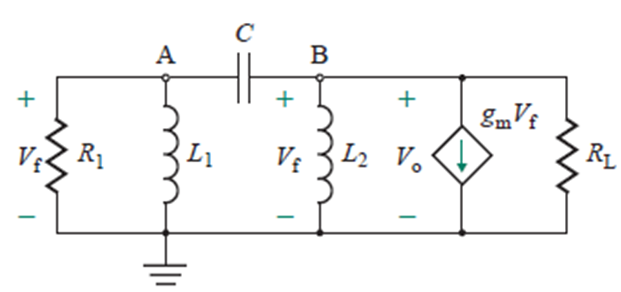 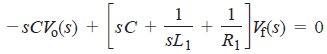 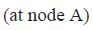 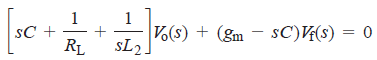 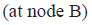 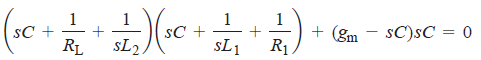 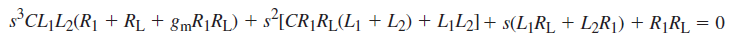 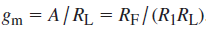 اسیلاتور هارتلی Hartley
ادامه
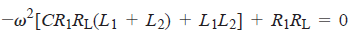 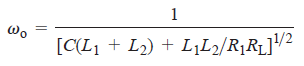 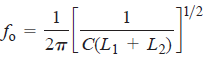 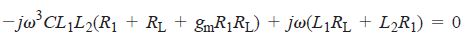 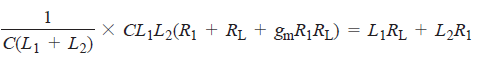 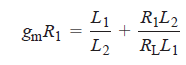 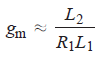 اسیلاتور کریستالی
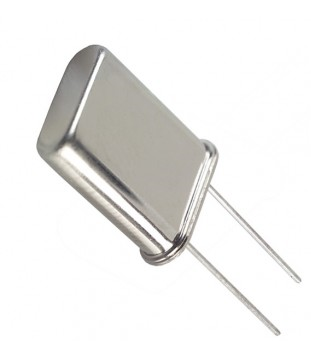 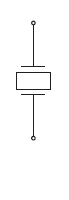 اسیلاتور کریستالی
مدار معادل
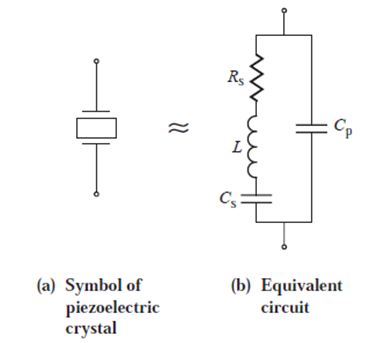 اسیلاتور کریستالی
مقادیر نوعی
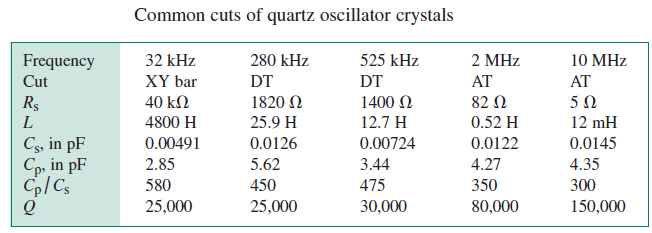 اسیلاتور کریستالی
مقادیر نوعی
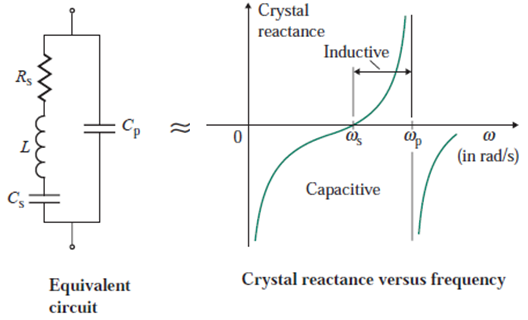 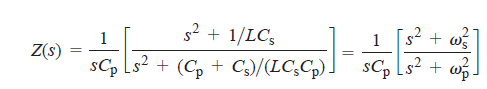 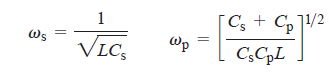 اسیلاتور کولپیتس با کریستال
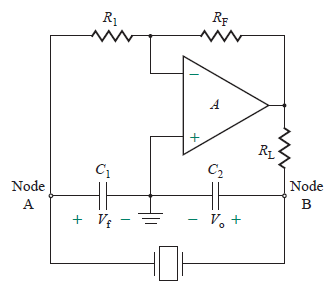 اسیلاتور کولپیتس با کریستال
مدار معادل
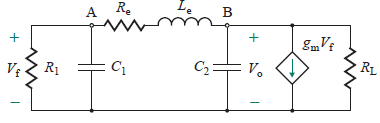 انواع نوسان سازها از نظر مدارتعیین کننده فرکانس
هارمونیک
منبع انرژى:
مدار تعىىن کننده فرکانس:
تقوىت کننده:
مدار فىدبک
آثار غیرخطی
هارمونیک
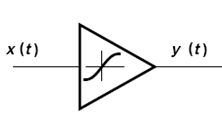 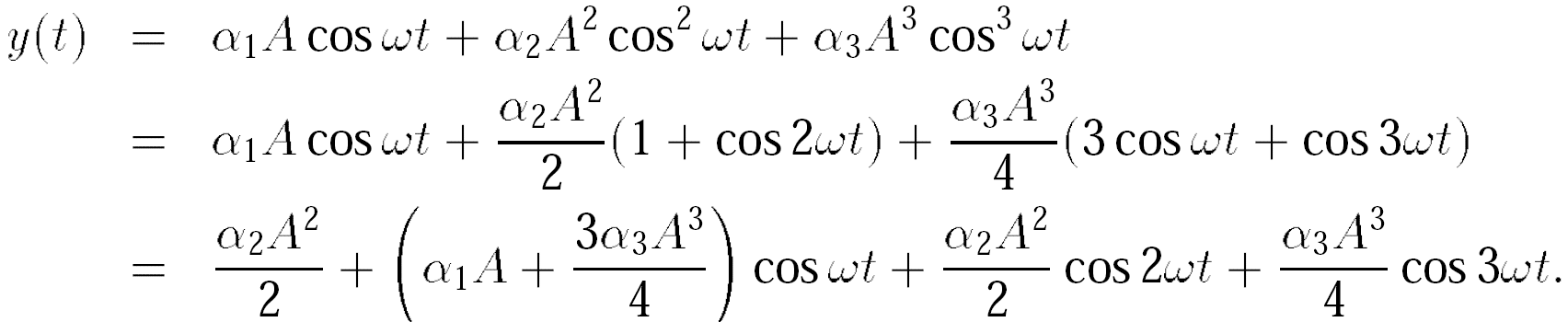 DC
Fundamental
Second 
Harmonic
Third
Harmonic
تحلیل غیرخطی ترانزیستور BJT
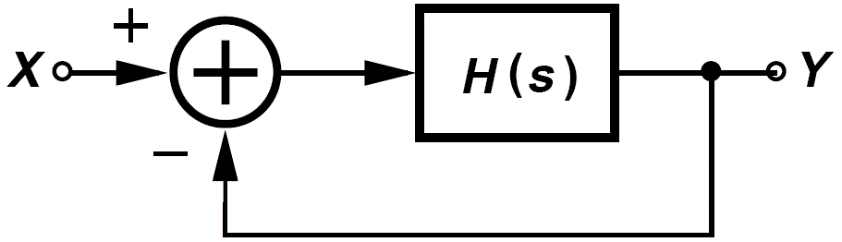 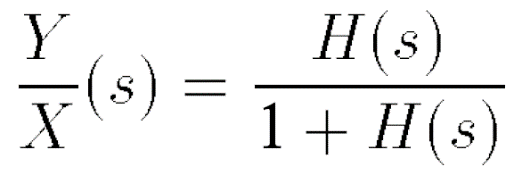 تحلیل غیرخطی ترانزیستور BJT
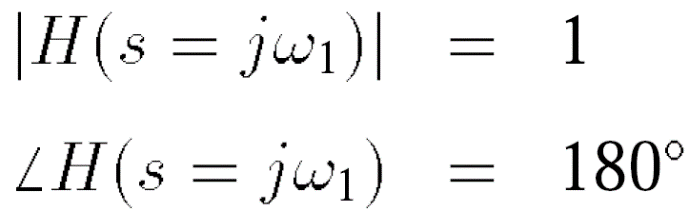 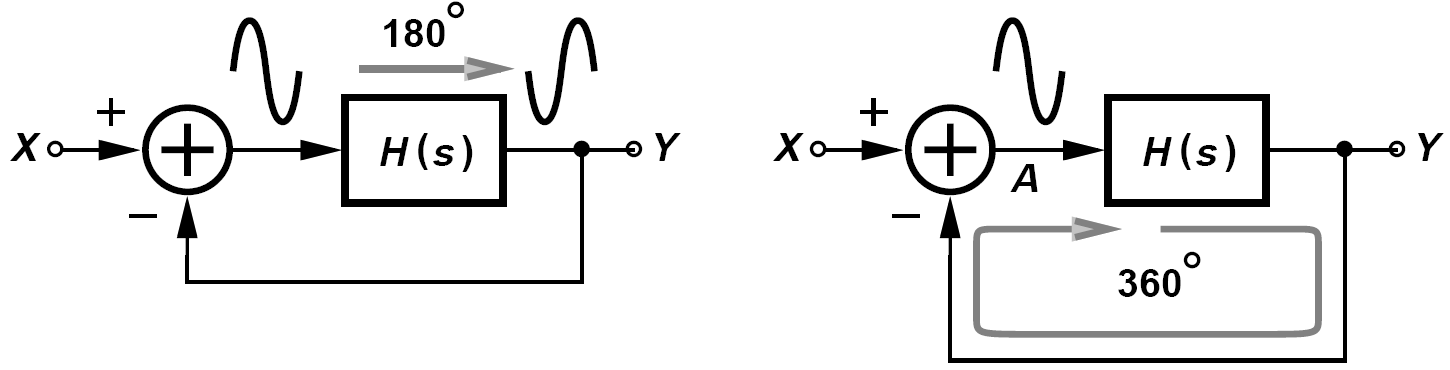 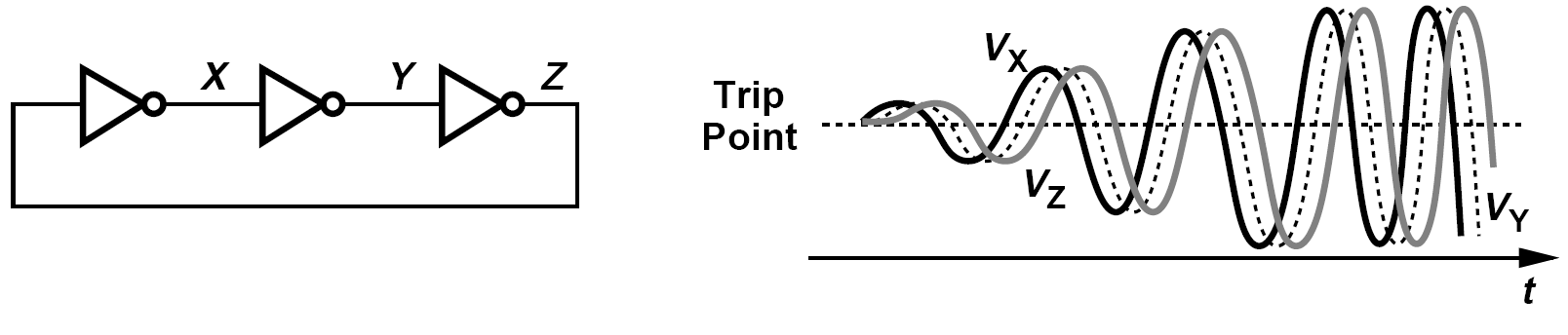